Chapter 4: 

Guidelines for Engaging with Duty Bearers
Denis ROTH-FICHET
Fondamental Rights and Reform Manager – Rights and Equality Promotion Departement of the Defender of Rights
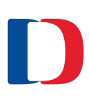 Analyze the Situation and Identify Pertinent Duty Bearers
Broad situation analysis
Identify problems 
Seek out of the causes
Identifying duty bearers
The kind of duty bearer 
Their work 
Their obligations
Establish an Understanding Committee
Sharing experiences and difficulties between NEBs and duty bearers
Working groups Objectives
Awareness raising  of the commitment and activities of NEBs
Present specific decisions regarding discrimination claims
Strategies for obtaining these objectives
Inform duty bearers of their judicial obligations, national and international norms
Highlighting and sharing the work of NEBs in the promotion of rights and equality (present tools – brochures, pamphlet)
Elaborate a Strategy
Identify the causes of the problem
Resources and tools necessary for the intervention
The advantages of the collaboration for rights holders
How the collaboration reinforces the capacity of duty bearers
Identify
Role and responsibility  of different actors
Strategy objectives
Elaborate a Strategy
Case example: The Liaison Committee with Employment Intermediaries of the Defender of Rights
Together for More Recruitment Equality  Charter
Implementation of non- discrimination and equality awareness campaigns and actions  within and outside the organization 

Refusal of all discriminatory requests, equal treatment in recruiting procedures

Recruiting transparency and objectivity 

Promotion of equal opportunity amongst candidates 

Inform the Defender of Rights of all measures taken regarding the commitment and share examples of good practices in this domain

Communicate the organization’s commitment to all those involved in the recruitment process (recruiting agencies, employers)
Hold Duty Bearers Accountable for their Actions
Accountability
Evaluation
Monitoring
Behavior / conduct of duty bearers
Effects on rights holders
Flaws / bias in strategy implementation  
Implement a feedback system
Policy / practice changes 
Changes in norms 
Increased awareness and responsiveness of duty bearers 
Actions have reached target groups and groups most vulnerable to discrimination
Tools Created by the Defender of Rights for Engaging with Employment Intermediaries
Factsheet – Writing Job Offers
http://www.defenseurdesdroits.fr/sites/default/files/upload/fiches-thematiques/discri-redaction-offres-emploi.pdf
Survey – Job Seekers  Perception of Discrimination
http://www.defenseurdesdroits.fr/sites/default/files/upload/oit-version-complete.pdf
Guide for Employment Intermediairies
http://halde.defenseurdesdroits.fr/IMG/pdf/intermediaires-emploi.pdf
Guide for Employment Intermediairies n°2
http://halde.defenseurdesdroits.fr/IMG/pdf/Guide_intermediaire_HALDE-2.pdf